ROZHODCE
PŘEDNÁŠKA Č. 2
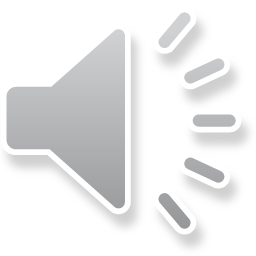 OSNOVA
1. ROZHODCE 
A) POJEM
B) POŽADAVKY
C) ZPŮSOB USTANOVENÍ
2. ROZHODČÍ SENÁT 
A) POJEM
B) USTANOVENÍ
3. ROZHODČÍ SOUD 
4. ZÁSADA KOMPETENZ - KOMPETENZ
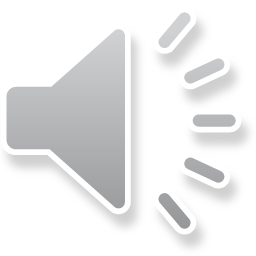 ROZHODCE
PŘEDPOKLADY PRO VÝKON FUNKCE ROZHODCE:


A) EXISTENCE PLATNÉ ROZHODČÍ SMLOUVY
B) SPLNĚNÍ PODMÍNEK KLADENÝCH NA OSOBU
C) USTAVENÍ OSOBY JAKO ROZHODCE S TÍM, ŽE JDE O OSOBU FYZICKOU
D) SOUHLAS OSOBY S USTAVENÍM JAKO ROZHODCE
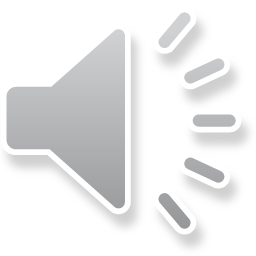 PŘEDPOKLADY OSOBY  ROZHODCE
§ 118 ZMPS – ZPŮSOBILOST CIZINCE BÝT ROZHODCEM – VAZBA NA JEHO ZPŮSOBILOST DLE LEX PATRIAE

§ 4  odst. 1 ZRŘ: 

Rozhodcem může být občan České republiky, který je zletilý, bezúhonný a plně svéprávný, pokud zvláštní předpis2) nestanoví jinak.
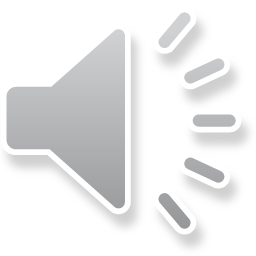 DALŠÍ OTÁZKY SOUVISEJÍCÍ S USTAVENÍM
POČET – LICHÝ – SAMOROZHODCE – SENÁT




ROZHODČÍ LISTINY U STÁLÝCH ROZHODČÍCH SOUDŮ
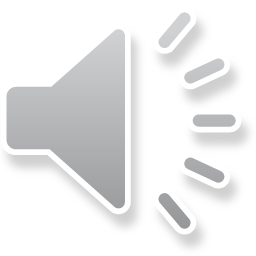 ŘÁDNÉ A NÁHRADNÍ URČENÍ ROZHODCE
ŘÁDNÉ

A) URČENÍ PŘÍMO V ROZHODČÍ SMLOUVĚ
B) UVEDENÍM MECHANISMU V ROZHODČÍ SMLOUVĚ (I APPOINTING AUTHORITY)
C) ÚPRAVA V ŘÁDU ROZHODČÍHO SOUDU 
D) ODKAZ NA ŘÁD ČI PŘIJETÍ VLASTNÍCH PRAVIDEL DLE § 19 ODST. 4
E) POSTUP DLE ZÁKONA - § 7 ODST. 2
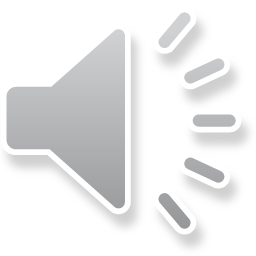 ŘÁDNÉ A NÁHRADNÍ URČENÍ ROZHODCE
NÁHRADNÍ 


JMENOVÁNÍ SOUDEM  - § 9
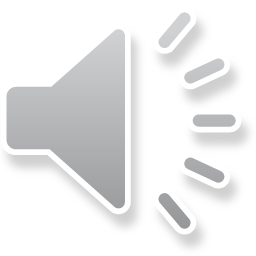 VYLOUČENÍ ROZHODCE
§8 ZRŘ

§ 10 ZRŘ

POSTUP: § 12
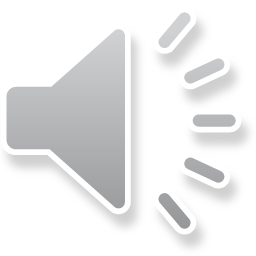 ROZHODČÍ SENÁT
POČET 



 STANOVÍ STRANY, ŘÁD, ZÁKON, VYUŽITÍ SOUDU OBECNÉHO
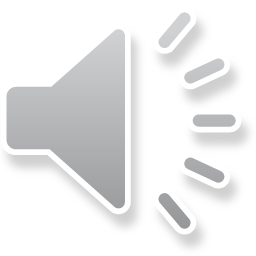 ROZHODČÍ SOUDY STÁLÉ
ROZHODČÍ SOUD PŘI HOSPODÁŘSKÉ A AGRÁRNÍ KOMOŘE ČR

ROZHODČÍ ŘÁD

LISTINA ROZHODCŮ 

SAZEBNÍK
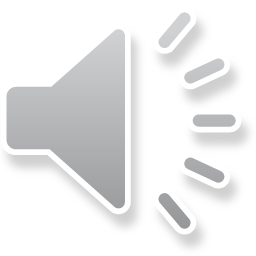 ROZHODČÍ SOUDY V ZAHRANIČÍ
ROZHODČÍ SOUD PŘI MOK V PAŘÍŽI

DALŠÍ ROZHODČÍ SOUDY
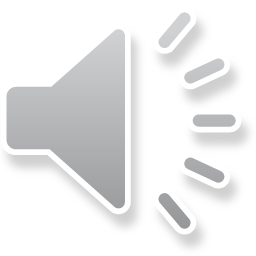 DĚKUJI
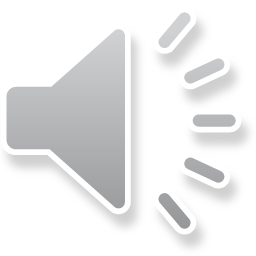